Code of Ethics – Case Studies
-CA C N VAZE
										27.07.2021
FOR RAJKOT BRANCH OF WIRC OF ICAI
1
3
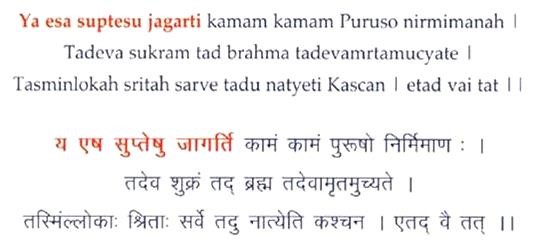 MOTTO
2
That person who is awake in those that sleep, shaping desire after desire, that, indeed, is the pure. That is Brahman, that, indeed, is called the immortal. In it all the worlds rest and no one ever goes beyond it. This, verily, is that, kamam kamam : desire after desire, really objects of desire. Even dream objects like objects of walking consciousness are due to the Supreme Person. Even dream consciousness is a proof of the existence of the self.
No one ever goes beyond it : cf. Eckhart : 'On reaching God all progress ends
Introduction
3
Ethics means moral values – accountability to one’s conscience.
Code of Ethics (‘COE’) is not only philosophical, but practical. Hence, the title – ‘Code of Ethics’ – Practical Issues’
Eternal vigilance is the cost of independence.
In the field of Ethics, one is either ethical or not ethical.
	There is no ‘in between’ stage.
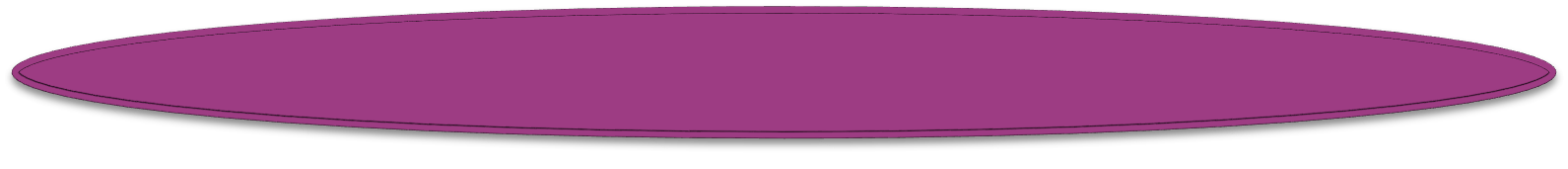 A shield rather than a burden
Need of COE
4
Why we alone are subjected to such a rigorous code?
To ensure credibility which is the foundation of our profession
Society’s expectations
An outsider’s perception - delays, mild punishment etc.
Source of COE….
5
Ethics are as old as human civilization
Taittreeya Upanishad
Satyam Vada – Speak the truth
Dharmam Chara – Follow the rules of the religion(perform duty); 
	and
Swadhyayan-Ma-Pramadah – Do not commit default in self-study (This is our CPE).
COE is nothing but elaboration of these principles
Code of Ethics
6
Published by ICAI
Revised in 2019, 2020
Volume I
Complying with the code, Fundamental Principles and Conceptual Framework
Defined Professional Accountants in Service and in Public Practice
Independence Standards (4A & 4B)
Independence for Audit & Assurance
Code of Ethics – (Contd..)
7
Volume II
Accounting and Auditing Standards
The Chartered Accountants Act, 1949
Schedules 
Council Guidelines for Advertisement, 2008
Council General Guidelines, 2008
Self-Regulatory Measures Recommended by the Council
Volume III
Case Laws
The Fundamental Principles
8
Integrity
Objectivity
Professional Competence and Due Care
Confidentiality
Professional behaviour
Certain Important High-Court Decisions
9
Other Misconduct 
	Only when a member is acting as a CA ?
	or acting in any capacity.
	(e.g.- in private functions)
2. Error, Blunder, Negligence, Gross Negigence
3. Fee based on results of the work:
	(Fee on total addition in assessment and not on results)
The First Schedule
10
Part I
The First SchedulePart I (contd..)
11
First SchedulePart II – Members in service
12
First SchedulePart III - Members generally
13
Part IV – Other misconduct
Second Schedule Part I:
14
Second SchedulePart I  (Contd.)
15
Second Schedule Part II:
16
Part III : 
A member whether in practice or not would be guilty of misconduct if he is held guilty by any civil or criminal court for an offence which is punishable with imprisonment exceeding six months.
Common observations – lapsesleading to Disciplinary proceedings
17
Too much of ‘good faith’.
 Weak documentation
 Two important maxims to be remembered and followed:
	1. Work should not only be done, but it should be seen that it is done. And
	2. Faintest of Ink is stronger than the strongest of memories.
Lack of pro-activeness
 Obsession with tax considerations – principles of
accounting and auditing are side-lined
 Lack of communication skills - inability to say ‘No’
18
Good Faith (Cases)
Husband and Wife (Previous auditor’s communication)
Husband’s ITR Attestation – Certificate handed over to wife
Signing of accounts before directors’ signature
Negative balance in cashbook (Audit of another CA firm)
Signing as witness
19
Lack of Working Papers
No documentation
Stock Audits
Book Debts Certificate
Third Party Evidence
Important principles
20
Misconduct proceedings - initiated on receiving a Complaint or information from any source. There can be suo moto action by the Council.
 Complainant need not come with clean hands. Council not concerned with the locus standi of Complainant.
 Withdrawal of complaint permitted only with permission of BOD / DC.
 Council has jurisdiction basically over an individual member; and not over firms;or on outsiders
Complaint filed beyond period of 7 years may not be entertained at the discretion of the Director Discipline if he is satisfied that it would be difficult obtain evidence on account of time lag or that it would be procedurally inconvenient.
 Even if Respondent compensates the complainant for any losses, it will not undo the misconduct.
 Even if nobody is aggrieved due a particular lapse / misconduct of the member, there can be disciplinary proceedings against the member.
There is no time limit for disposal of complaint! Proceedings may continue for years together!
21
Work should be perfect in absolute terms- Impact on others is immaterial
Loan granted by bank
	No default. But Financial statements wrong
2. Financial Statements(FS) of fully Charitable Trusts 
	Fully exempt But Discrepancies in FS
Broad procedure
22
Complaint to be filed in Form I.
 Filing fee Rs.2,500/-
 Complaint forwarded to Respondent for his explanation.
 Written statement (21 days) extension not exceeding 30 days.
 Explanation forwarded to complainant for his rejoinder.
 Rejoinder (21 days extension not exceeding 30 days)
 After examining these three documents, DD may call for any information as he thinks necessary; and decide whether there is a
 ‘prima facie’ guilt under either of the schedules or ‘other misconduct’.
Broad procedure (Contd.)
23
If no prima facie finding of ‘guilt’, the matter is closed with the concurrence of BOD / DC.
 If prima facie guilty, then BOD/DC depending upon the nature of offence conducts a detailed enquiry.
 BOD/DC to give report on its findings as to the guilt.
 One more hearing to decide the punishment.
 Orders then passed by BOD/DC are appealable to AA. Member of ICAI aggrieved by order of BOD/DC; or the DD may prefer an appeal.
 Appeal is to be filed within 90 days from the date of receipt of the order.
 Filing fee Rs.5,500/-
Persons authorised to represent
24
Any other member of ICAI
Any advocate
Any member of ICSI or ICWA
Hearings before BOD / DC
25
Board of Discipline (‘BOD’)
 Quorum is 2. Follow summary procedure. Rules of natural justice to be followed.
 Adjournment not more than once. If ‘guilty’ – then one more opportunity of hearing before awarding punishment.
Disciplinary Committee (‘DC’)
 Quorum 3 (of which atleast one is a Govt. nominee).
 Witnesses can be called.
 Rules of natural justice to be followed.
 Adjournment not more than once. Inability of representative shall not be a valid ground.
 If guilty, one more opportunity to the Respondent before awarding punishment.
Punishment
26
Punishment may be any one or more of the following 
 For First Schedule (by Board of Discipline)
 Reprimand
 Suspension upto 3 months Fine upto rupees one lakh.
For Second Schedule (by Disciplinary Committee)
 Reprimand
 Suspension for any period or permanently Fine upto rupees five lakhs.
Now, there is no need to refer the case to High Court
Indirect punishment
27
Disqualification from allotment of audits from RBI, other banks, C & AG and other Government Bodies (these are the restrictions of the respective Govt. bodies).
Eligibility to train articles is lost.
 A stigma. Almost invariably, the process itself is more torturous and painful than the punishment itself.
No connection between grievance and complaint
28
Sub-brokership
Executor and trustee company
Dispute between third parties , CA dragged into litigation
29
Distinction between Legality and Ethics

CA issues cheque to close relative
Thank you !
30
- CA C N Vaze.